МКДОУ Усть-Таркский детский сад «Солнышко
проект
«Светлая пасха»
Над проектом работали:
 дети средней группы «Пчелки»,
 воспитатель первой квалификационной 
 категории
 Михайлова Ольга Викторовна
С каждым годом традиционные праздники забываются, отходят на задний план. В некоторых семьях им не придается никакого значения. Когда-то традиции передавались в семье из поколения в поколение – «из уст в уста», «от сердца к сердцу». Народные праздники знакомят детей с существующими традициями и обычаями русского народа, помогают донести до ребёнка высокие нравственные идеалы. Мы, взрослые должны познакомить детей с историей нашей Родины, научить пользоваться богатством культурных традиций. В преддверии православного праздника
 Пасха, было принято разработать
 и реализовать проект 
«Пасха- Светлое Христово Воскресенье».
Актуальность:
Общение с народной культурой облагораживает, делает человека мягким, чутким, добрым, мудрым.
Пасха – самый радостный и большой праздник христиан. Празднование Пасхи стало уже традицией. Но не все дошкольники имеют представления об этом празднике, не знают историю и традиции.
Необходимо знакомить детей 
с народными праздниками.
Цель:
 Познакомить с православным праздником «Светлое Воскресение Христово» его обычаями; привлечь детей и их родителей к совместному изготовлению пасхальных подарков.
 
Задачи 
• Познакомить детей с православным праздником «Светлое Воскресение Христово», его историей.
• Развивать интерес к культуре предков.
• Рассказать об обычаях и обрядах, связанных с 
праздником.
• Воспитывать патриотические чувства к 
традициям русского народа, 
к народному творчеству.
• Развивать детское творчество и 
эстетическое восприятие.
Подготовительный этап:
определение темы проекта;
формулировка цели и разбивка на веер задач;
составление плана основного этапа проекта;
опрос детей
Основной этап
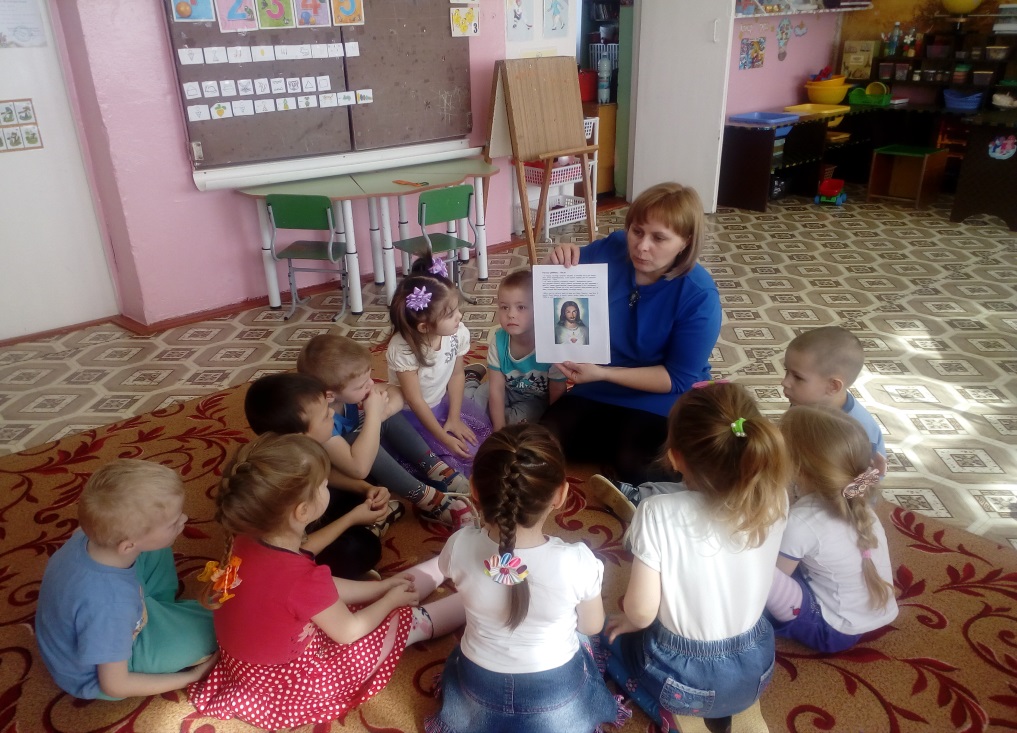 Беседы о истории 
возникновения праздника
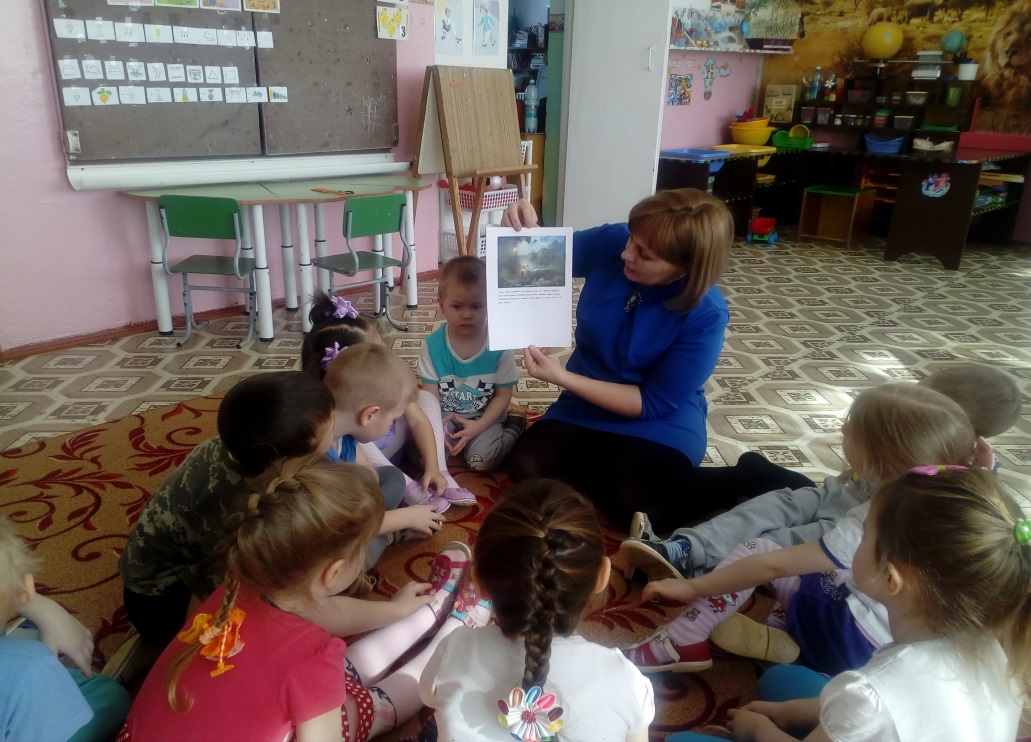 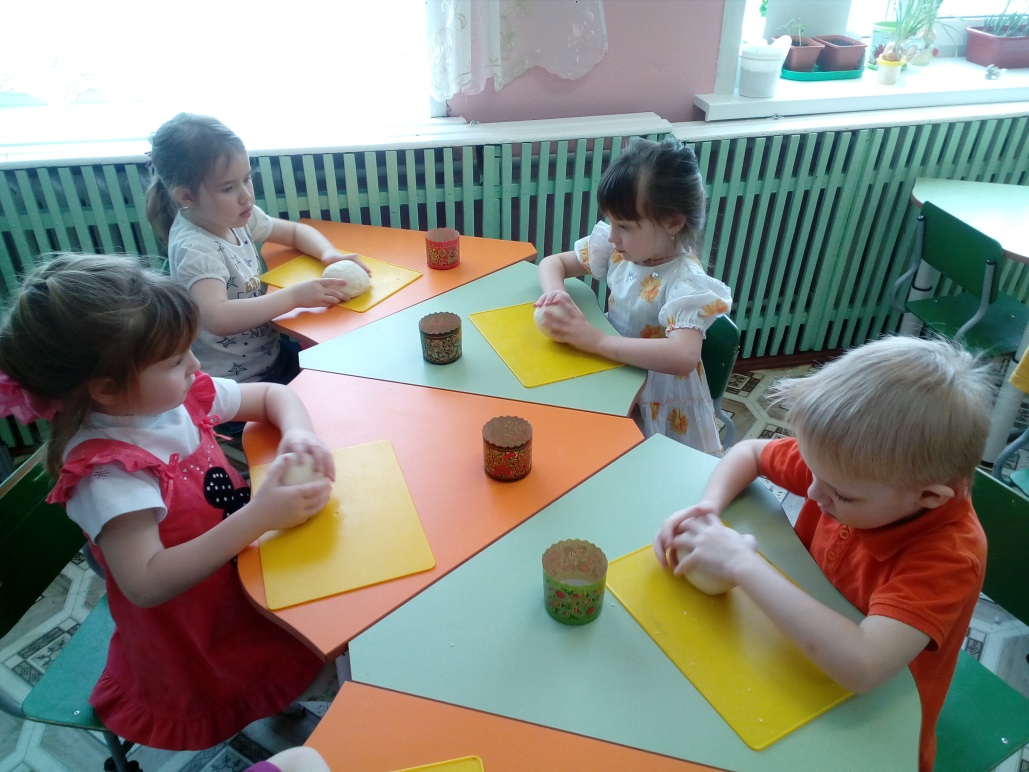 Изготовление пасхальных куличей 
из соленого теста
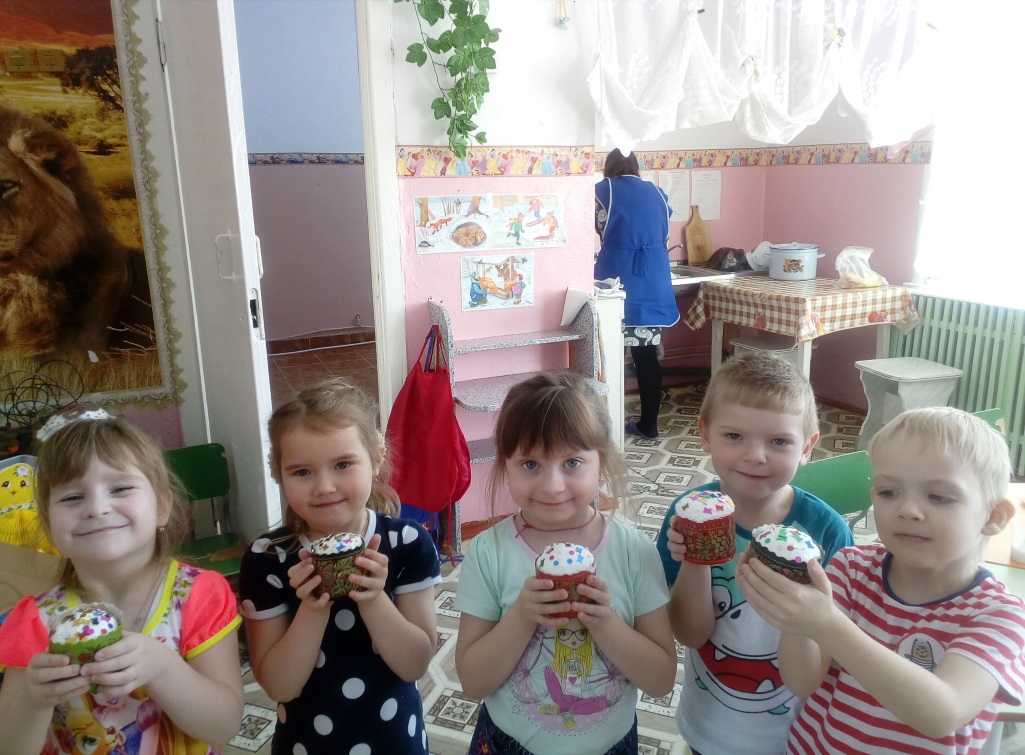 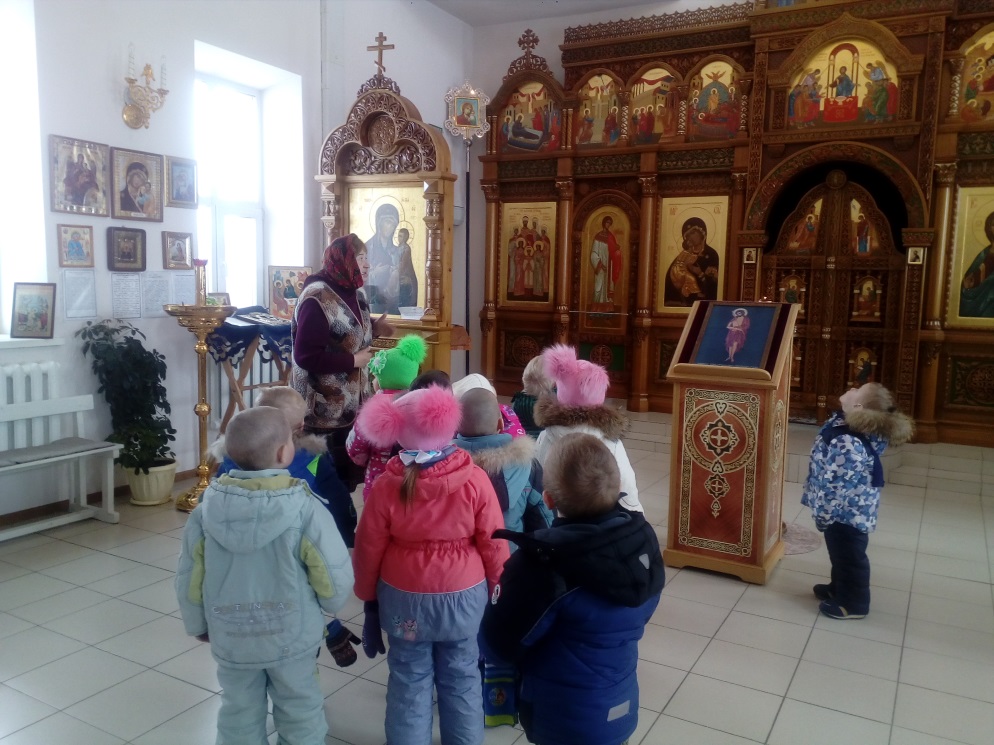 Экскурсия в храм
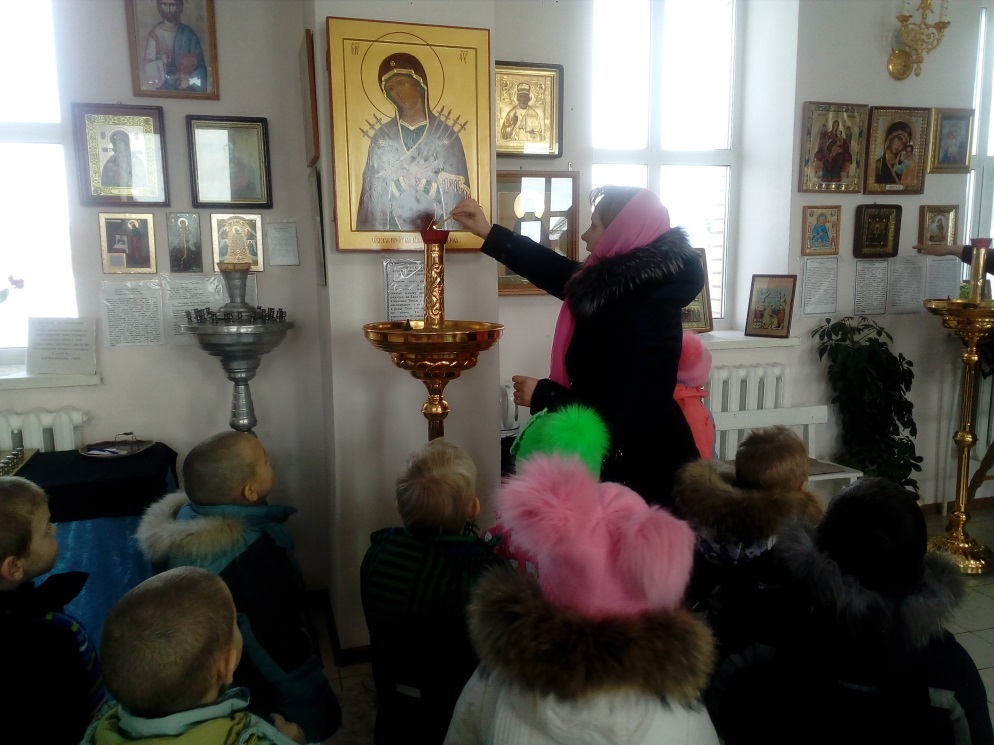 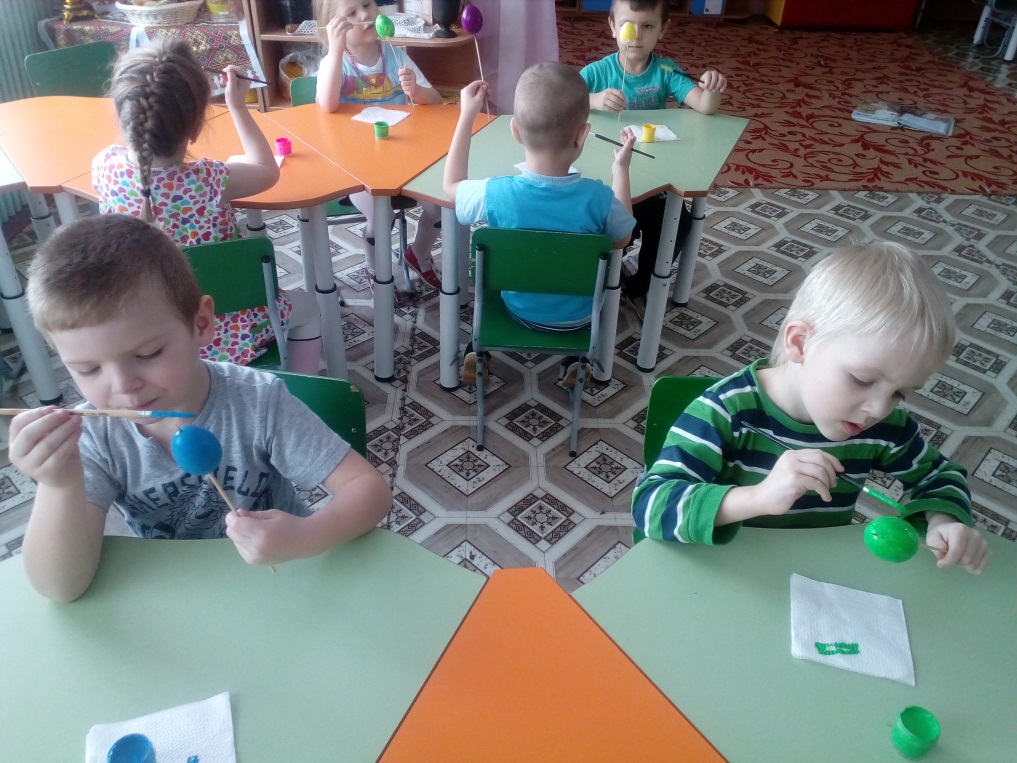 Расписывание пасхальных  яиц
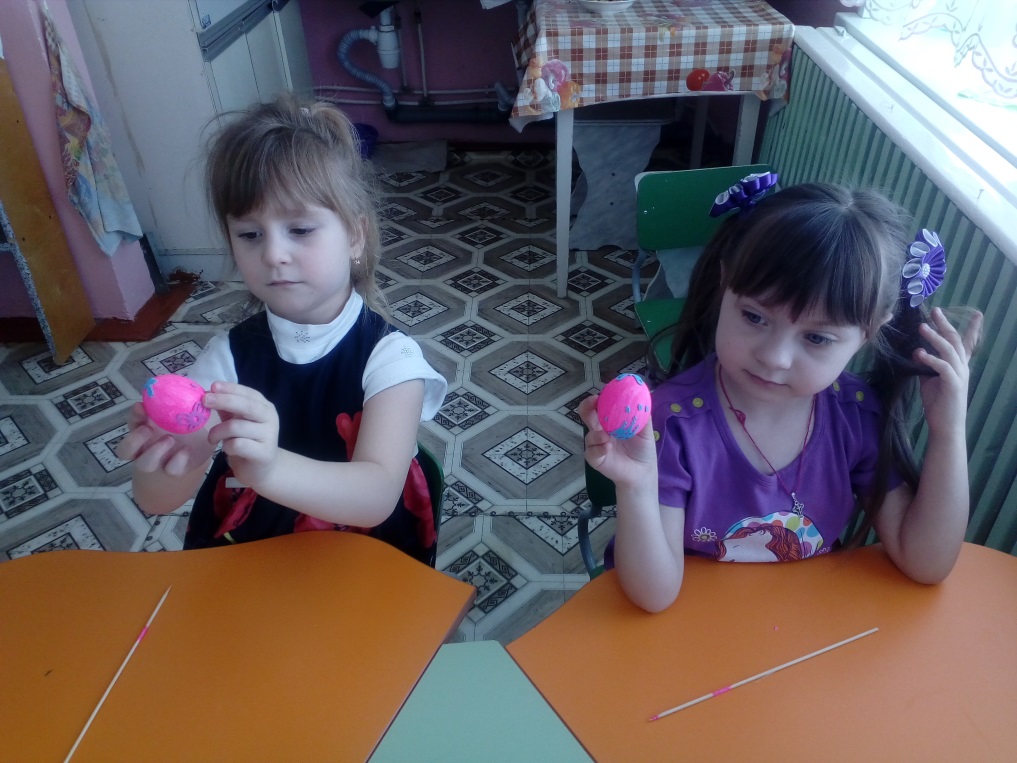 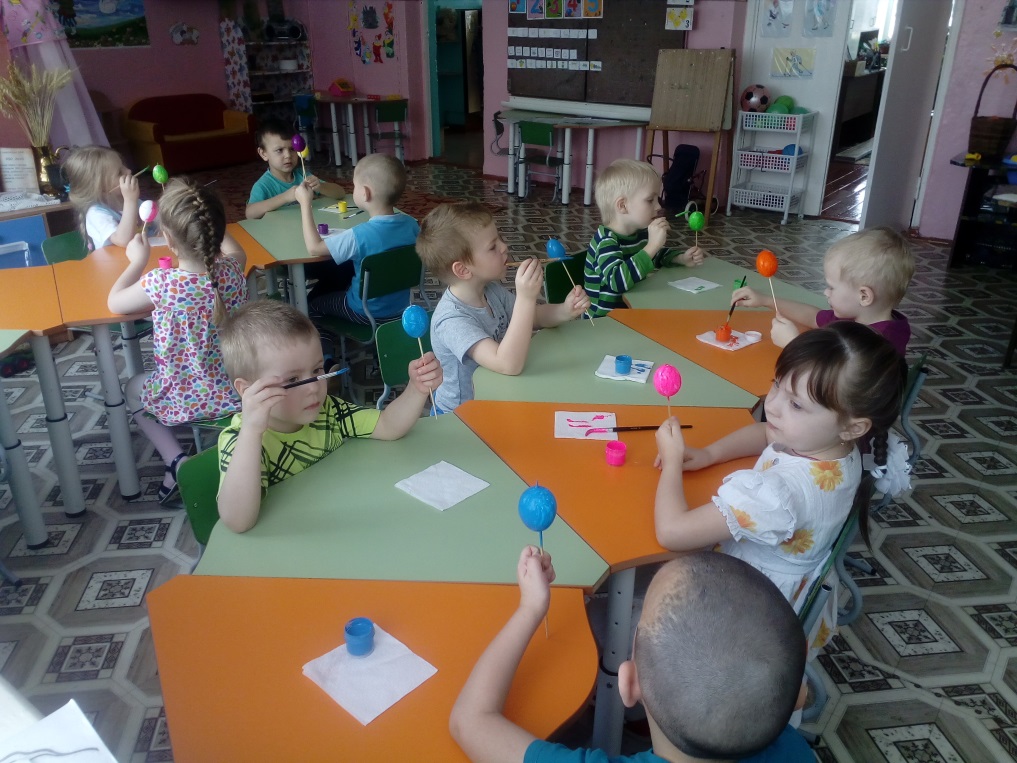 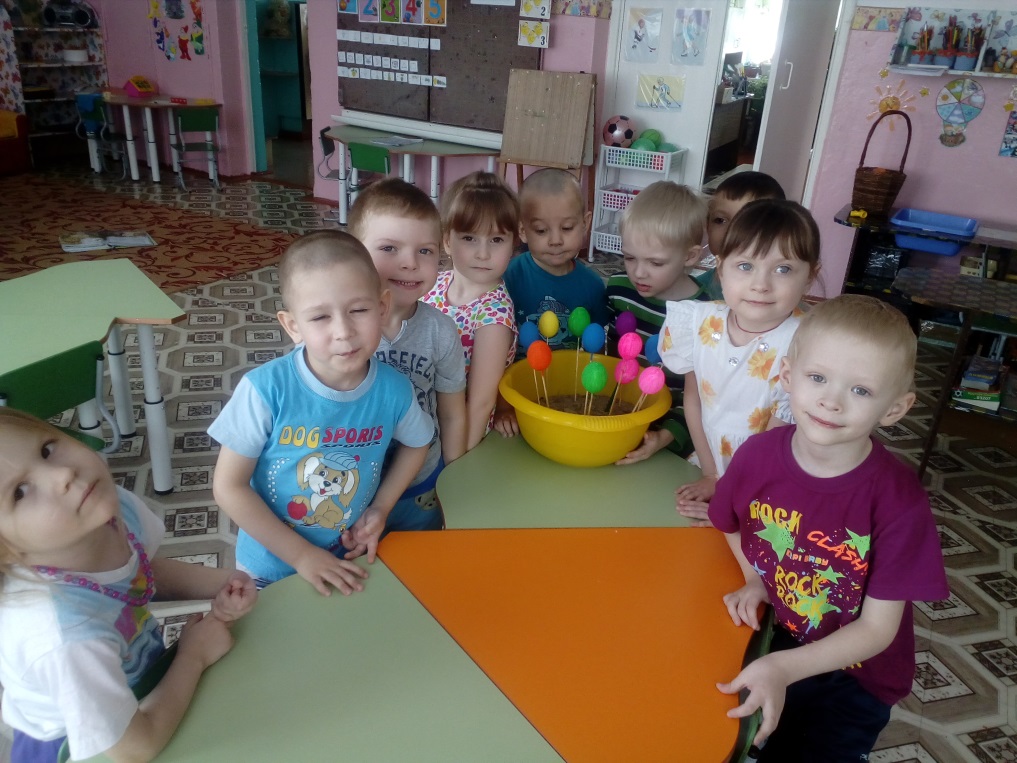 Заключительный этап
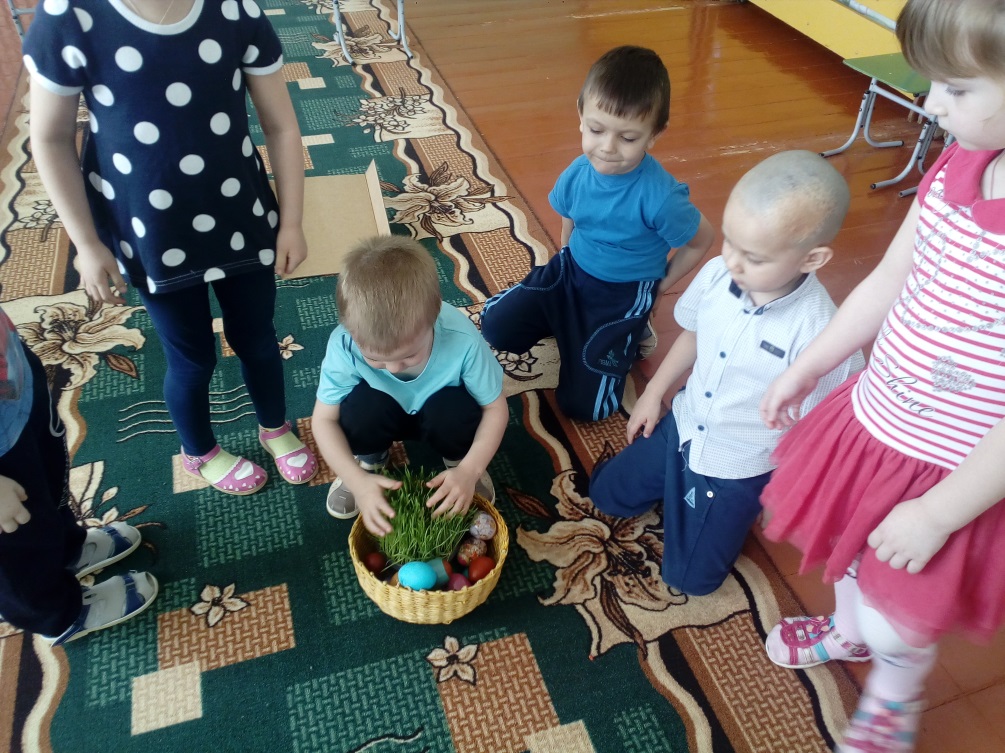 Пасхальное развлечение с 
играми и чаепитием
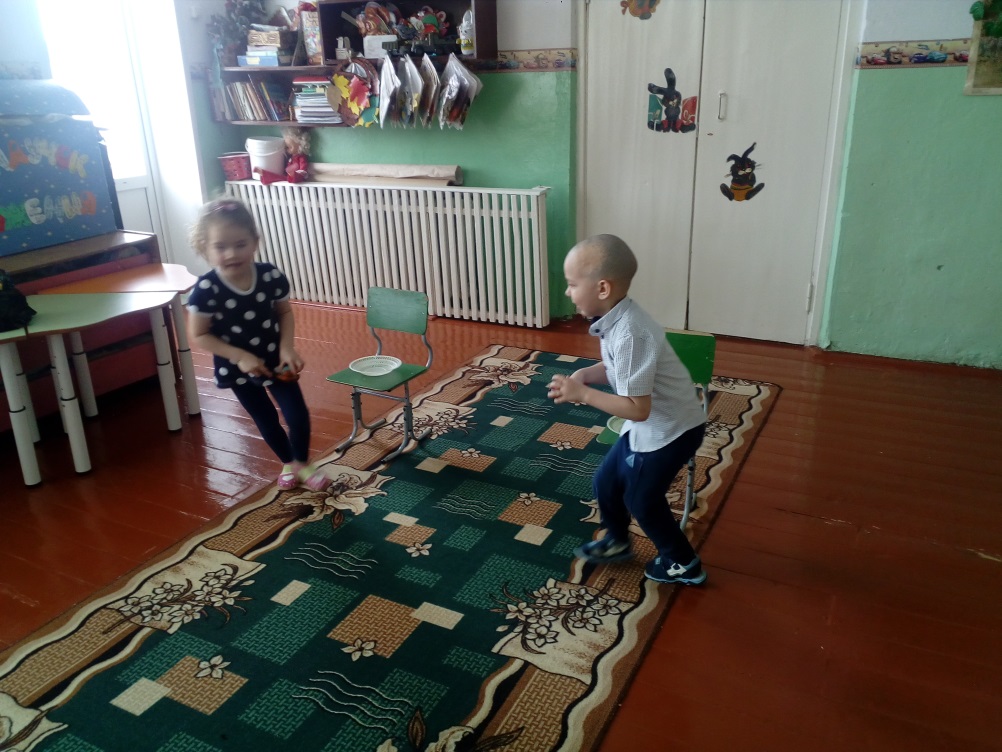 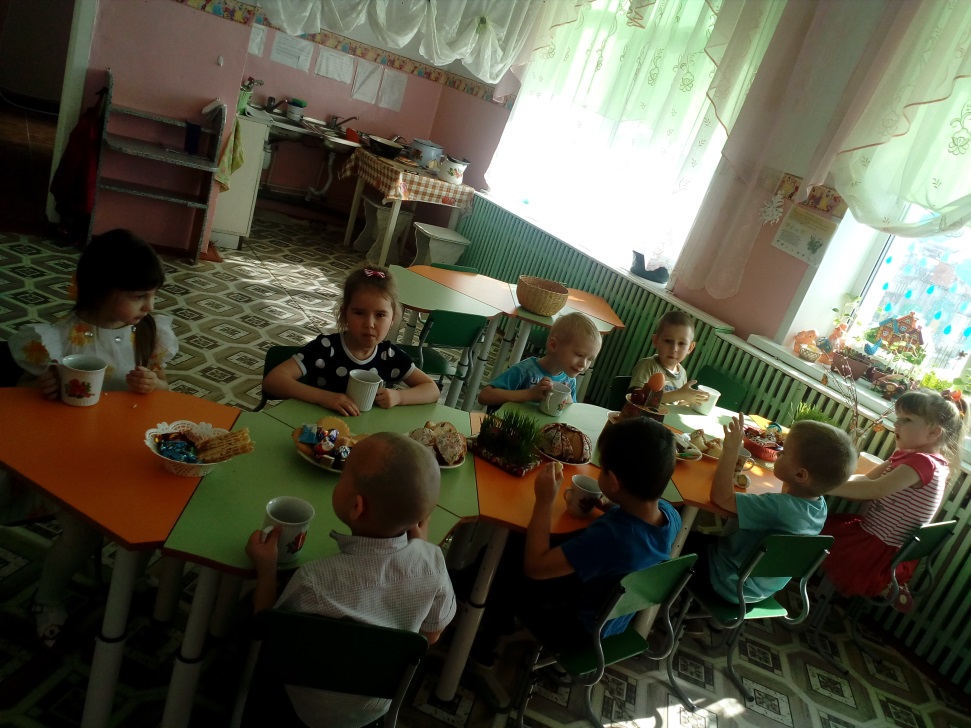 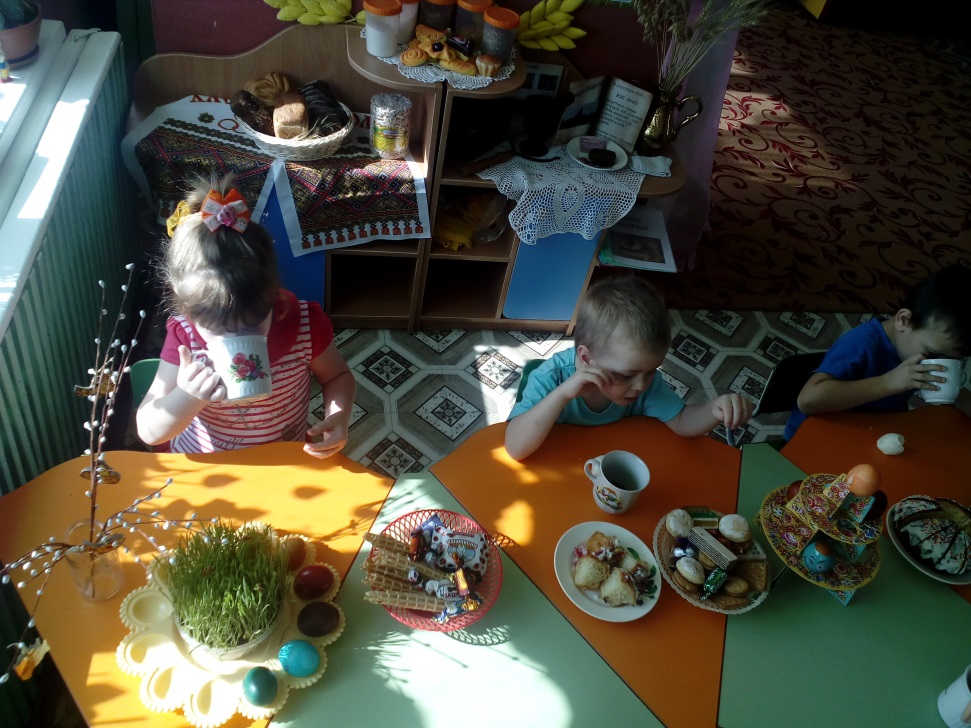 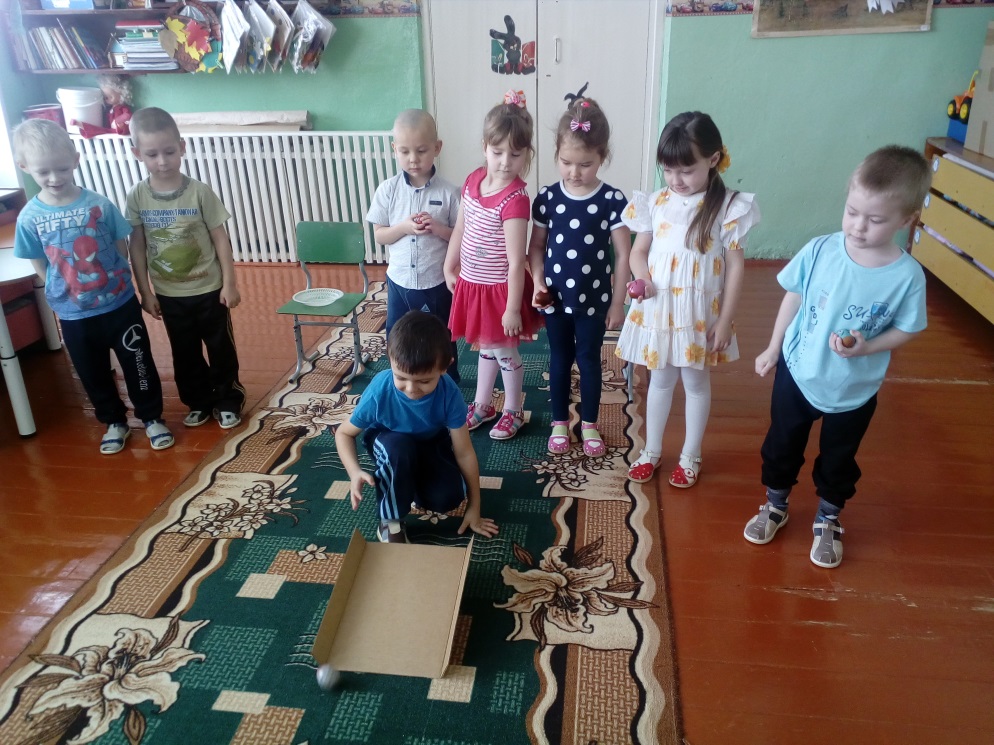 Катание яиц
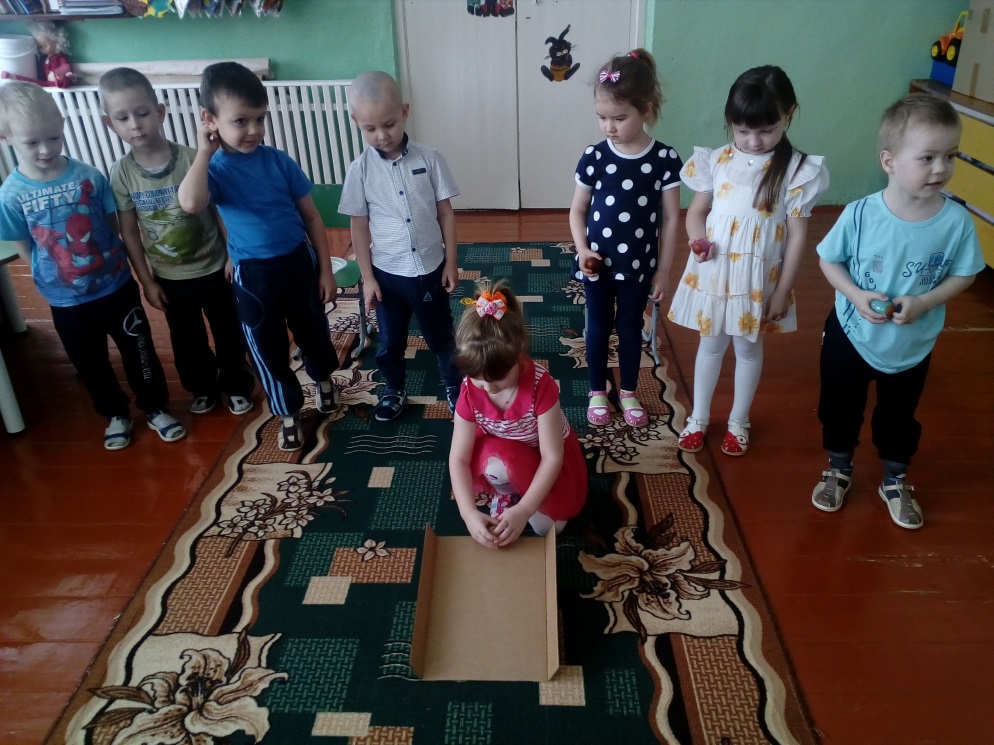 Выставка поделок «Пасхальная радость»
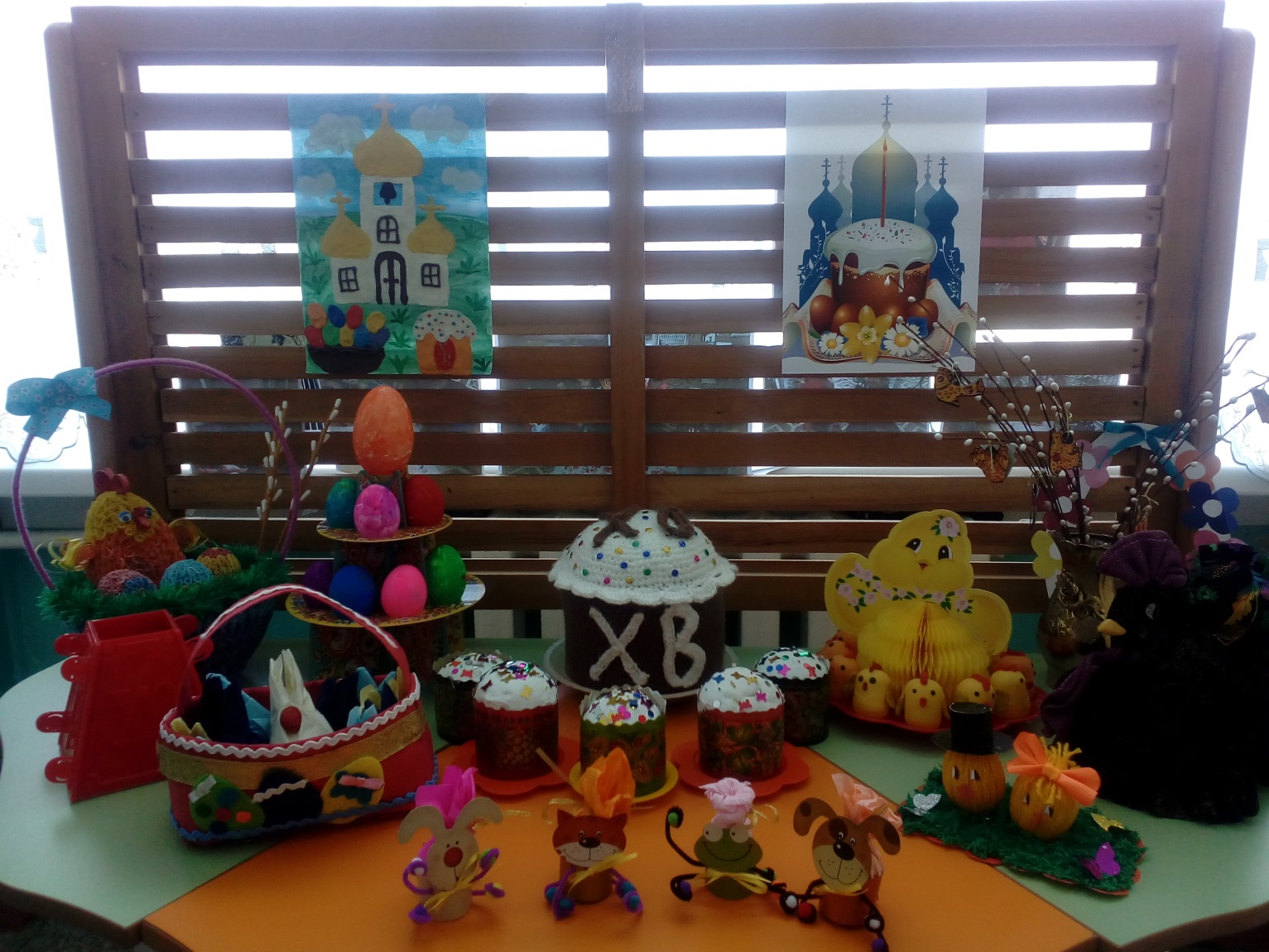 Результат проекта: 
Дети познакомились:
С праздником Пасхи, обычаями и традициями его проведения в России.
С видами и элементами росписи пасхальных яиц.
С традиционной пасхальной кухней.
С народными подвижными играми.
С пасхальными настольными играми.
Оформлена выставка детских работ «Пасхальная открытка».